Gsics Annual Meeting 2019
4-8 March 2019ESA-ESRIN, Frascati, Italy

LOGISTICS
Global Space-based Inter-Calibration System annual meeting 2019
 
to be held on 04-08 March 2019 at ESA-ESRIN in Frascati, Italy.


Website for registration/letter of support/logistic
https://nikal.eventsair.com/QuickEventWebsitePortal/gsics-annual-meeting-2019/esa-esrin
ROOMs have been Booked: 

Plenary and “biggest meeting” will take place in Room Magellan
    End Friday 14h. 
 
WG meetings	- James Cook  (30 persons – U Shape)
           - Room E        (25 persons – U Shape 
           - Room D Needed ? 


Coffee – biscuits will be served outside the Magellan Room – time tbd

WEBEX or SKYPE connection will be provided.  

Lunch will be at ESRIN canteen (13h) Not Hosted – price around 5 to 10 Euros (only cash – Euros)
Plenary and “biggest meeting” will take place in Room Magellan
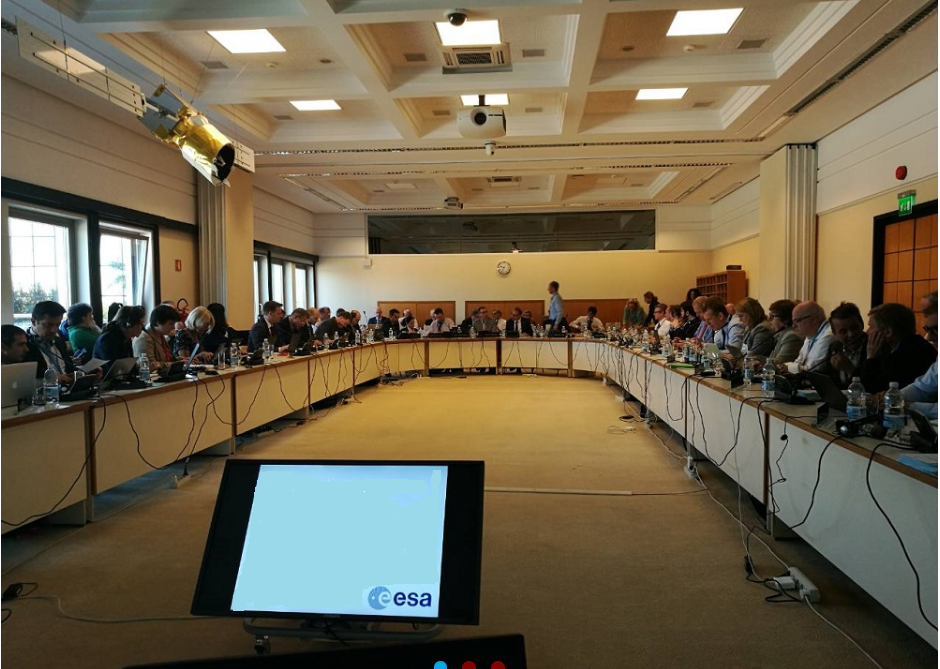 U shape 

50 persons around the table 

+ seats around 
 25
- Ice breaker at ESRIN on Monday (1st day) 18h TBdefined

- Offered Apertivo/dinner at Villa Grazioli (close to Frascati (3 km) ) on Tuesday 19h Tbdefined. 
. 

 






- Visit to the PHI-Experience 
(EO promotion/images tour)
On Wednesday lunch time (30 mn)
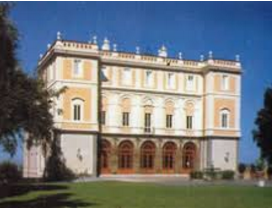 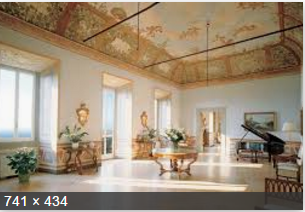 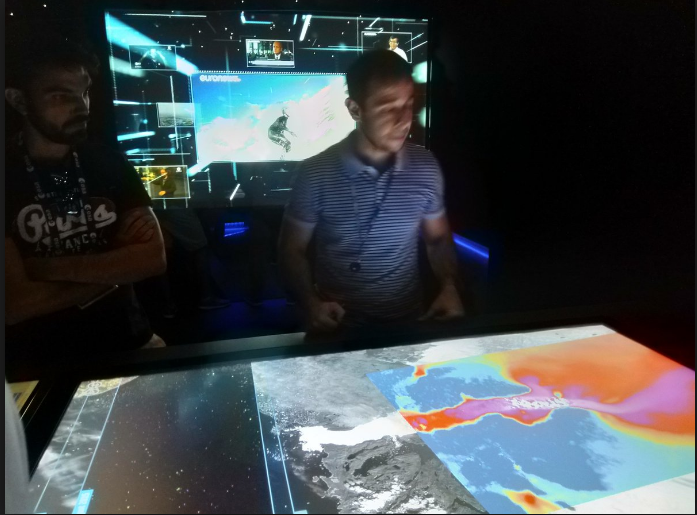 Bus will be organized :
from Frascati center to ESRIN at 08:00 TBDefined

From ESRIN to Frascati center  
                    at 19h30 TBDefined on Monday
                    at 18h30 TBDefined on Wednesday and Thursday

From ESRIN to Villa Grazioli at 18h30 TBDefined  on Tuesday
From Villa Grazioli to Frascati Center at the end of the dinner 
    (22h  TB defined) 

 
Assistance for TAXI will be provided
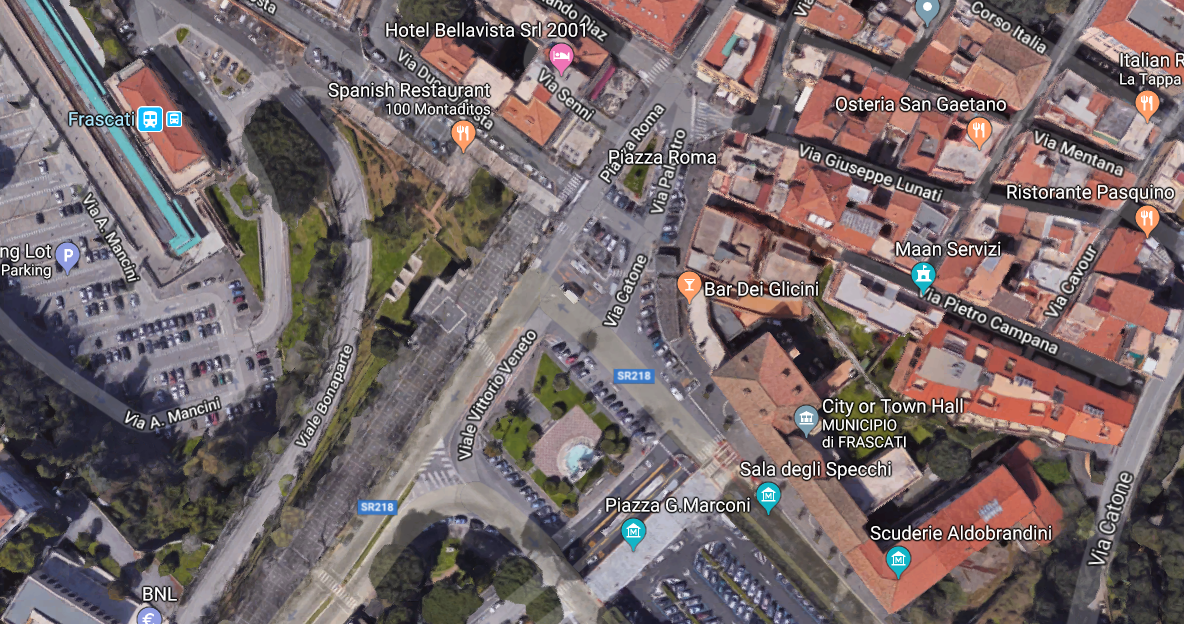 BUS
For logistic information about the event please contact the
ESA Conference BureauESA-ESRIN Largo Galileo Galilei, 1 00044 Frascati (RM) Italy events.organisation@esa.intT +39 06 94 180 912 
For any other questions:

Rosalia.Fonseca@esa.int
T +39 06 94 180 615

Philippe.Goryl@esa.int
T +39 06 94 180 638
Thank you for your attention!

www.esa.int